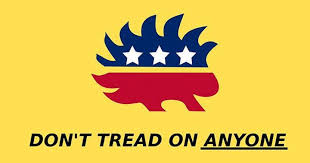 Libertarian Party
Recent History
Established in 1971
In 2000, party contested majority of seats in the House of Representatives
Elect an 18 member Libertarian National Committee
3 Chairpersons
9 Regional representatives
National office in Washington D.C.
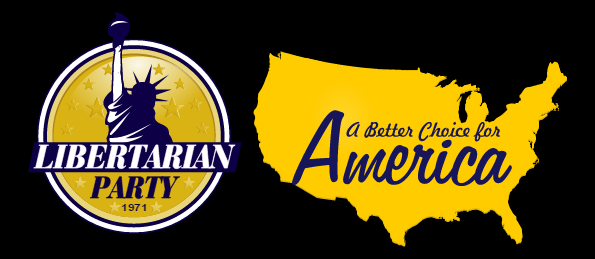 *Gary Johnson is the libertarian candidate for president
*Johnson and William Weld are candidates for Vice Presidential positions
Political Ideas
Supports the rights of individuals to exercise virtual sole authority over lives and set itself against traditional services
Contends a completely free market which is necessary for prosperity and liberty
The repeal of regulations like minimum wage, gun control, laws, etc.
Stance on Issues
Opposes all forms of censorship
Right to keep bear arms
Supports prosecution of criminal violence and fraud
Advocates repeal of laws against “victimless” crimes like gambling, drug use, and others
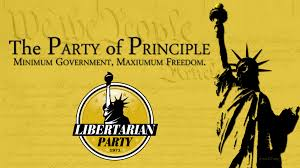 Relationship with Michigan
Chair of party : Bill Gelineau
Vice is Kim McCurry
Founded in 1972
Located in Lansing, Michigan
3rd oldest active political party
As of July 2016, 4 Libertarians held various local elected office across the state
Information Sources (Works Cited)
https://www.britannica.com
https://ballotpedia.org
https://www.lp.org/platform/